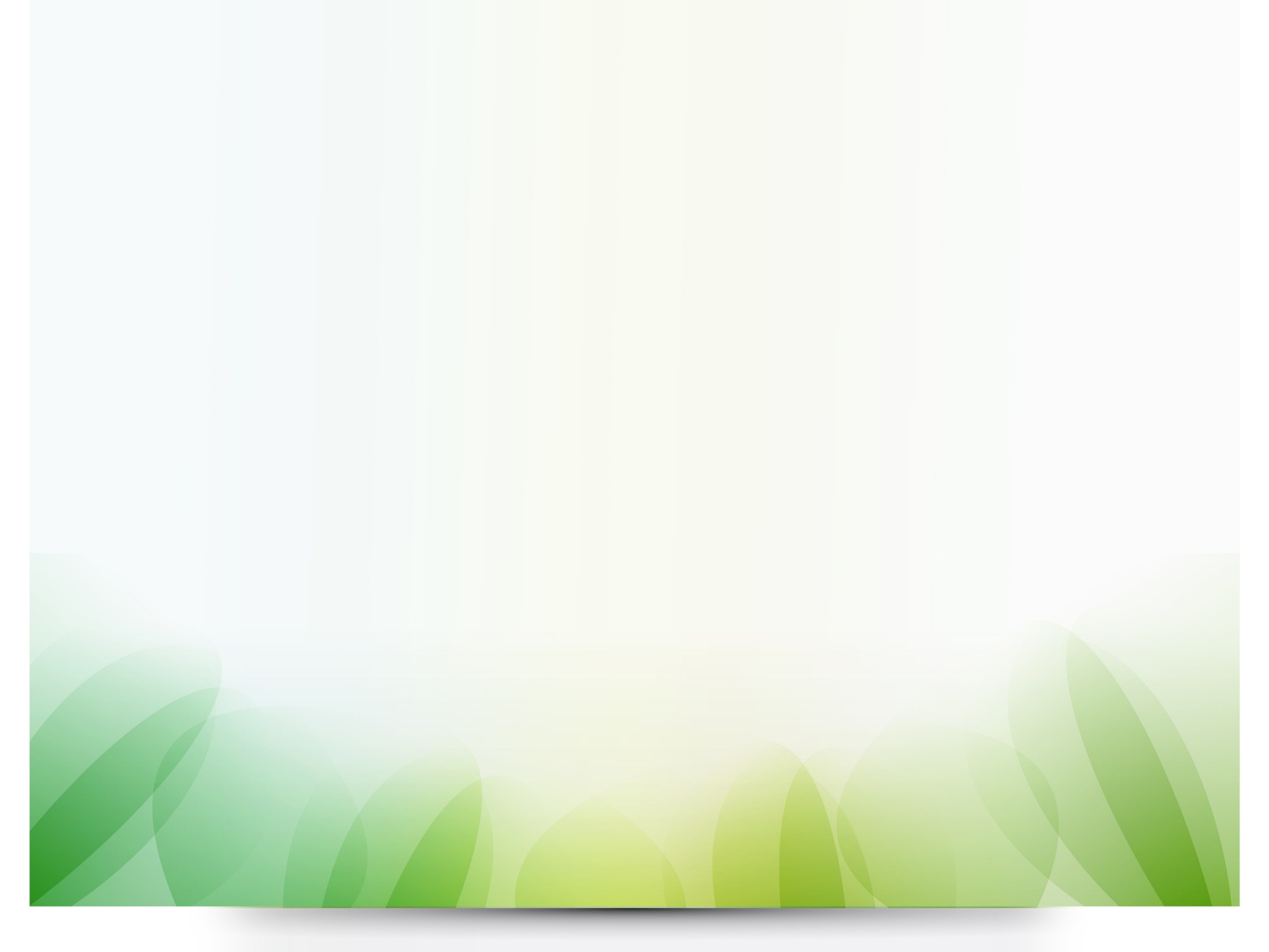 Комнатные растения
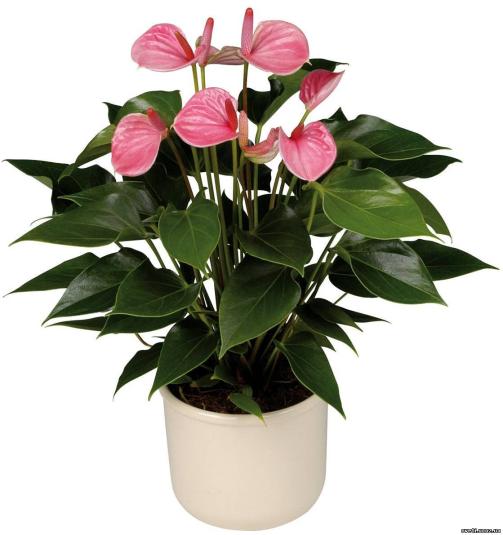 Воспитатель: 
Здаревская О.Н.
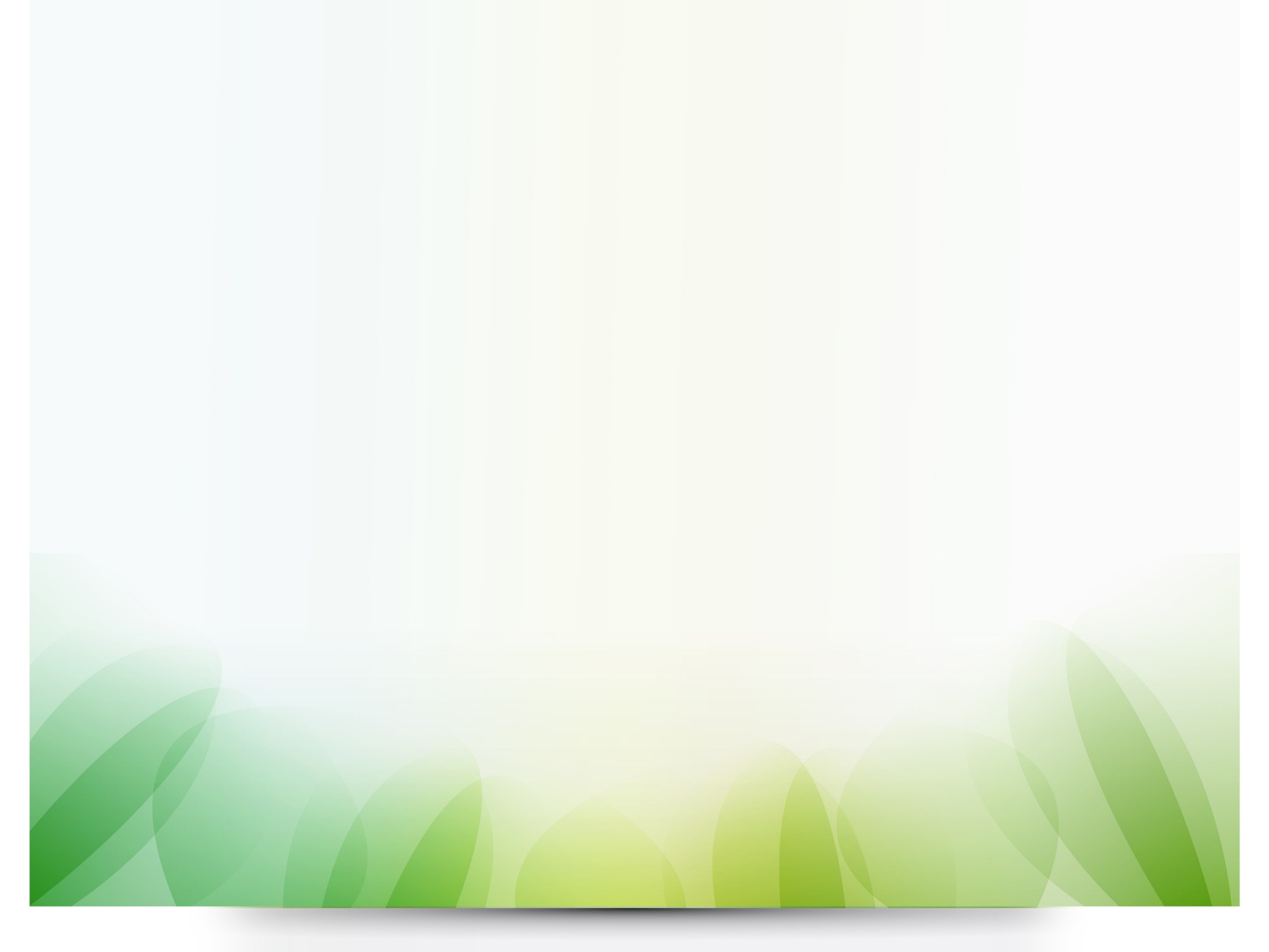 Цель: формирование представлений о комнатных растениях.
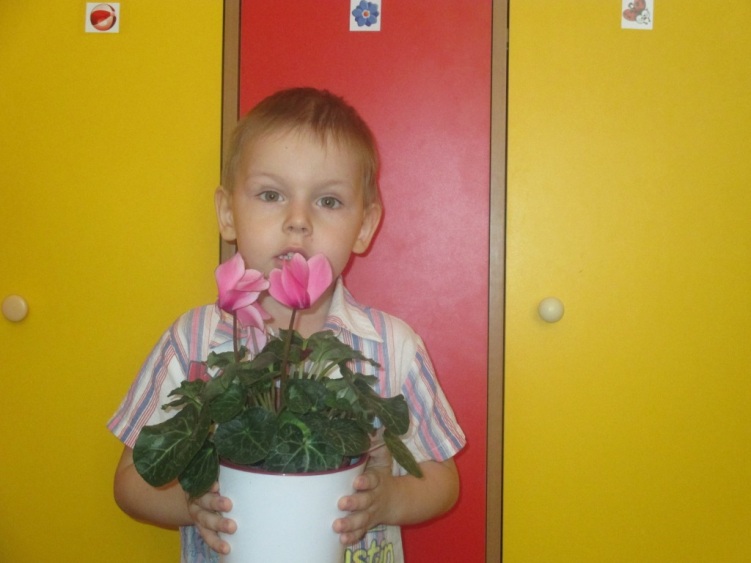 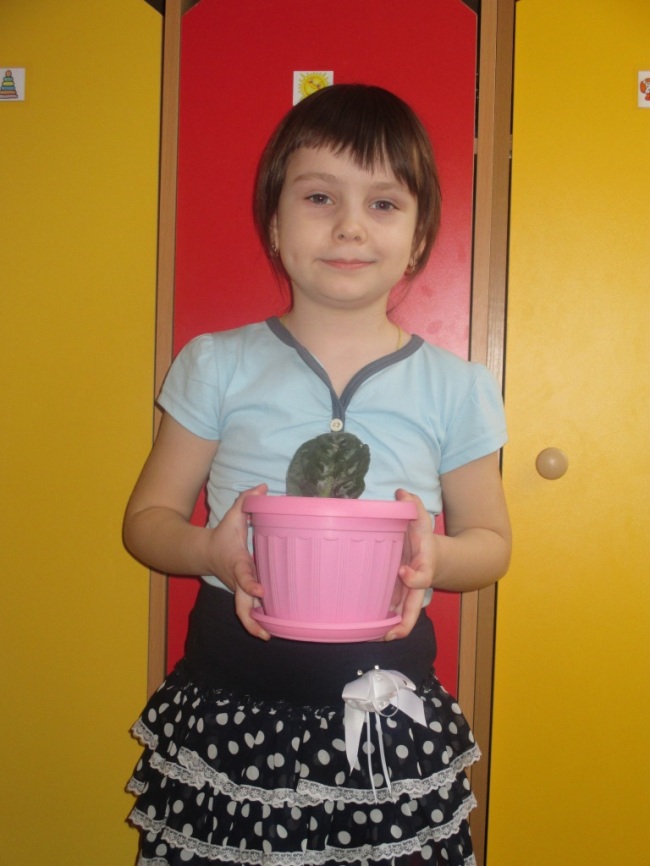 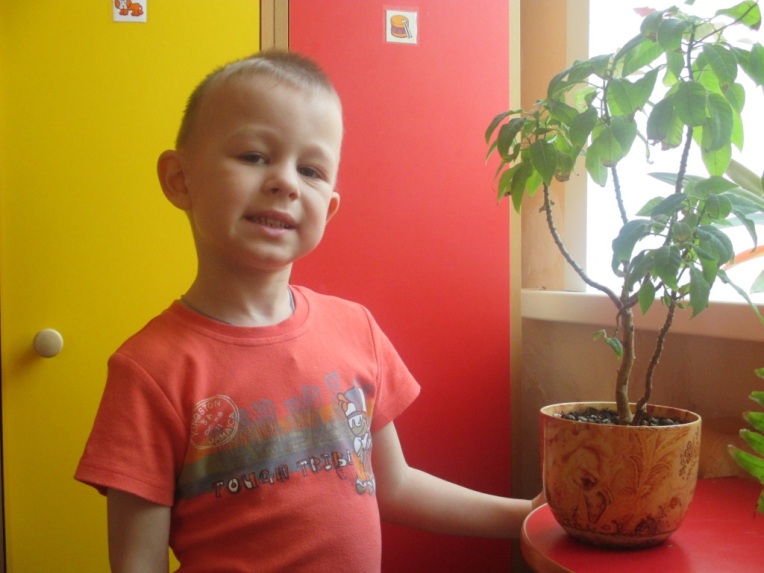 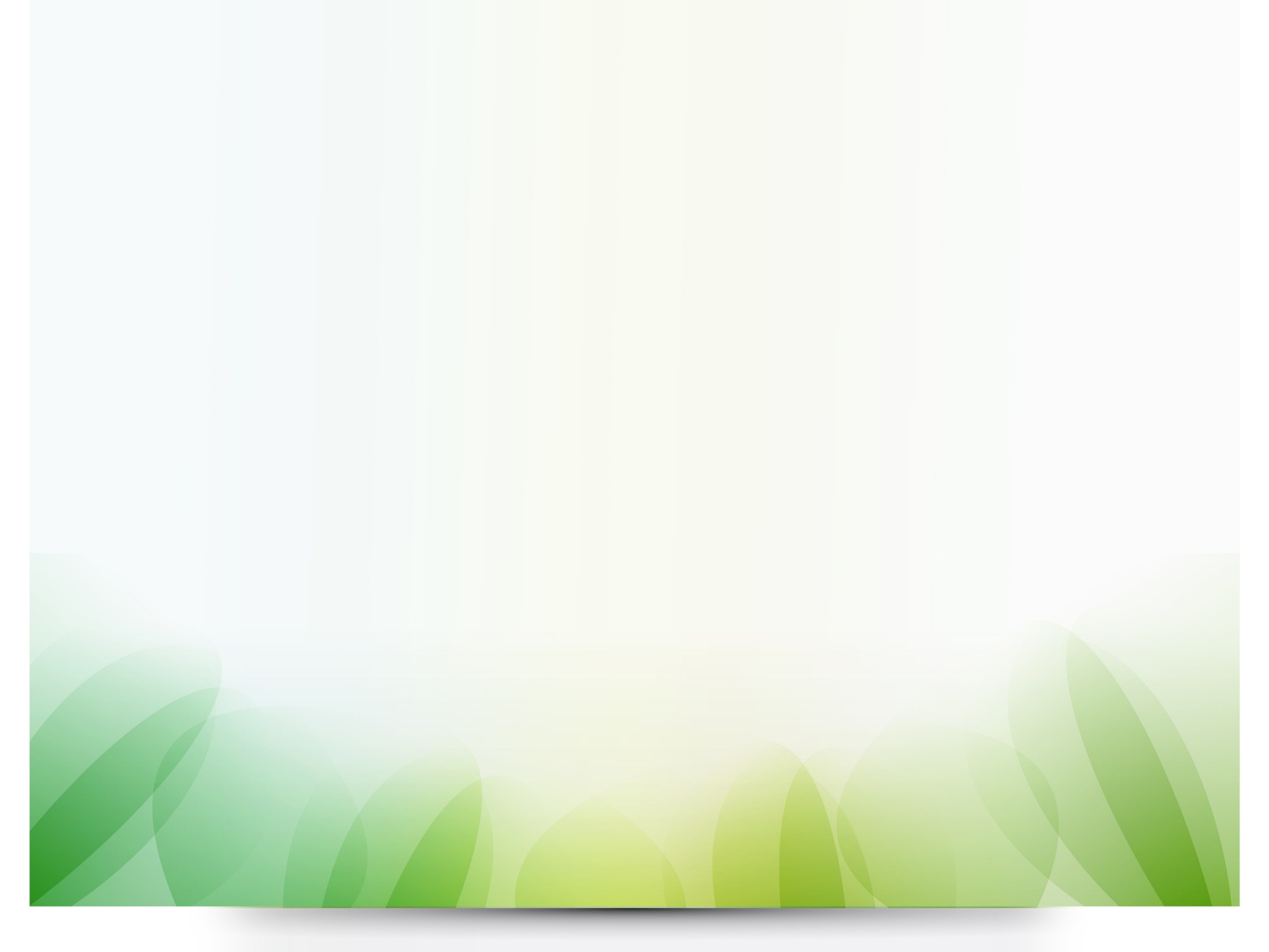 Задачи:
Формировать представления об элементарных потребностях растений: влага, тепло;  понимание, что человек ухаживает за растениями, проявляет эмоции и чувства. 
Развивать умение анализировать структуру объектов природы (умение узнавать и называть части растения). 
Формировать представления о структуре трудового процесса (мытье комнатных растений). 
Развивать интерес к развитию и росту комнатных растений, наблюдательность и любознательность.
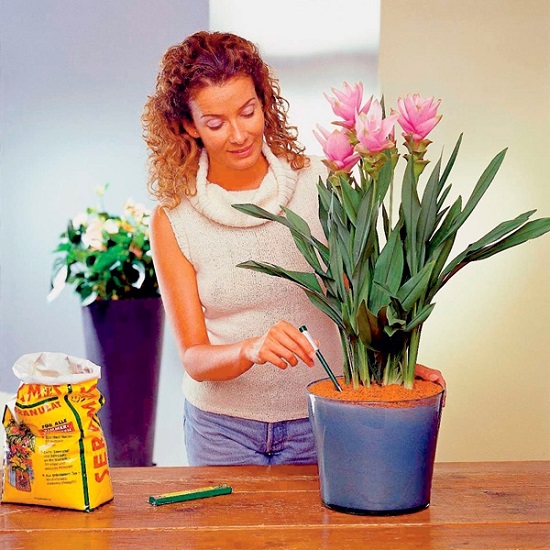 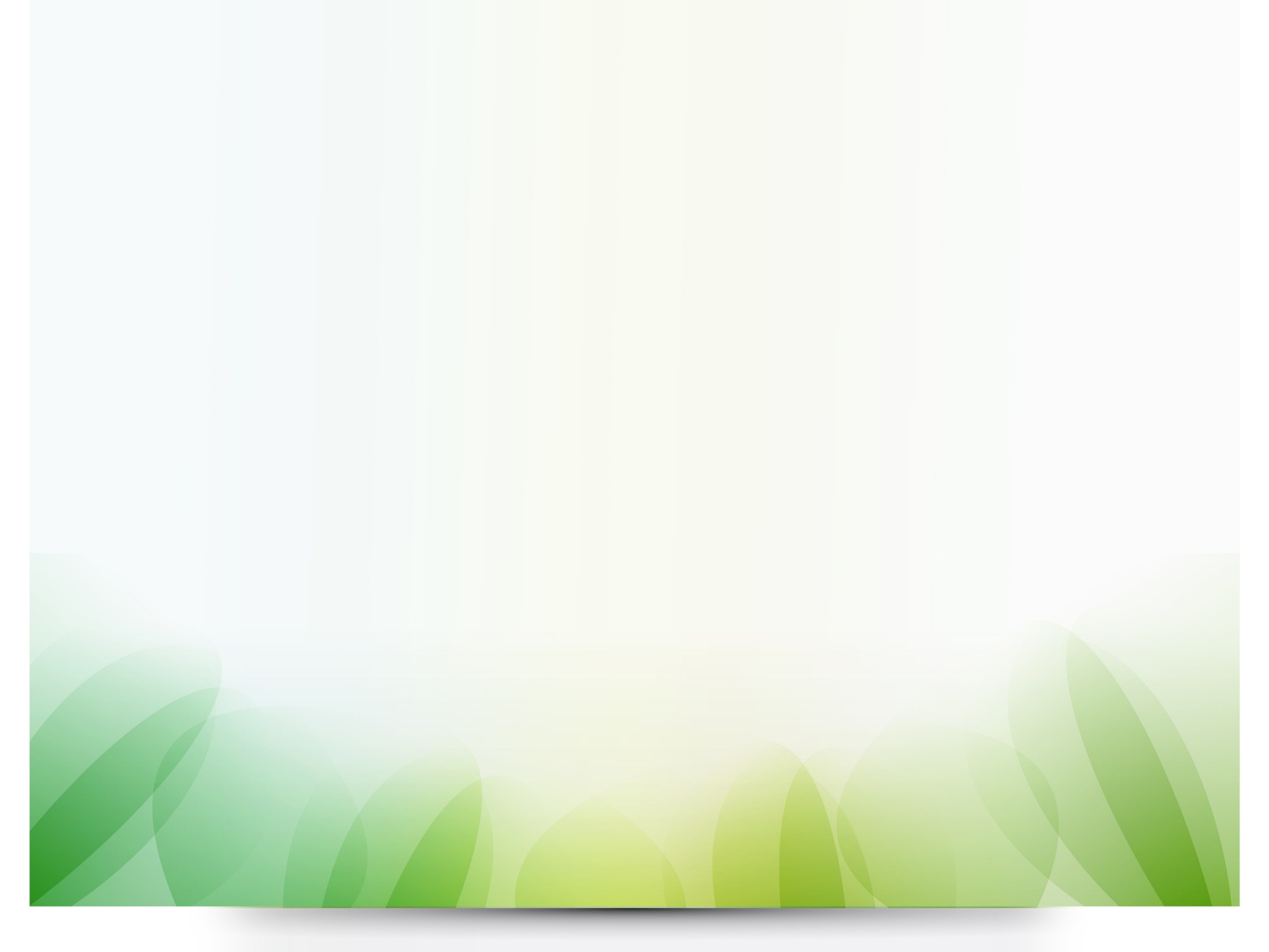 Строение растения: корень, стебель, листья, цветок
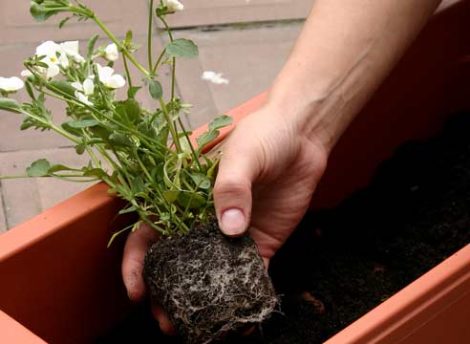 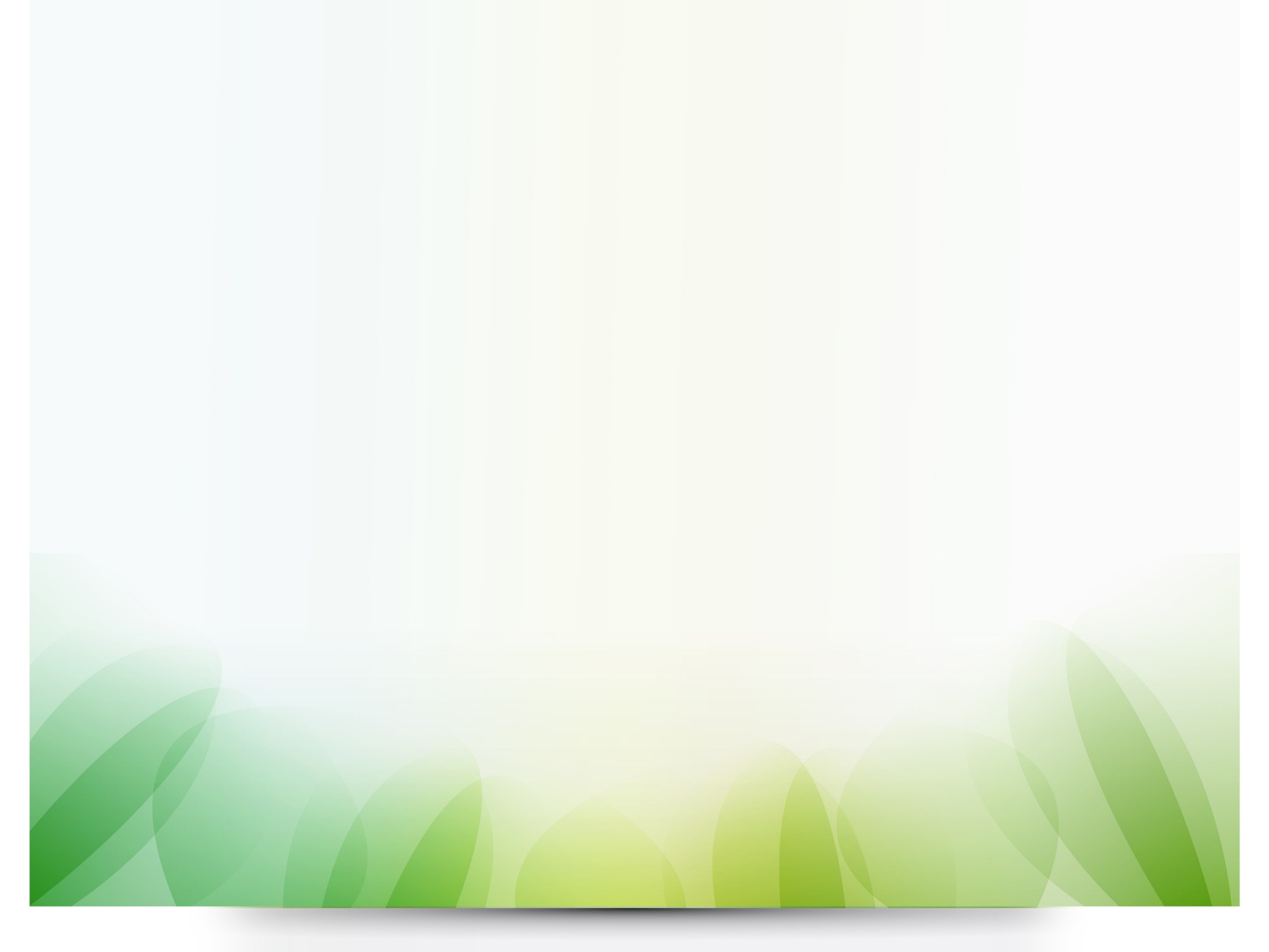 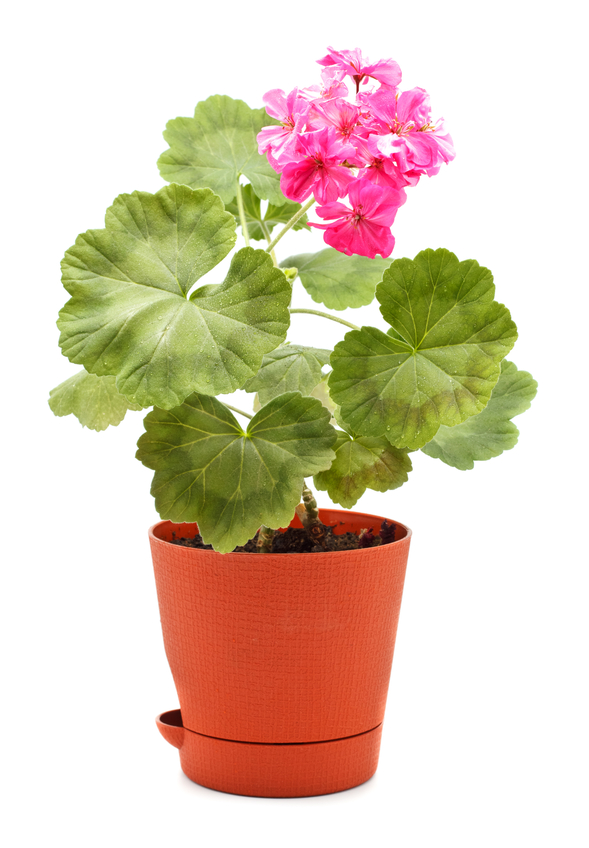 Пеларгония(Герань)На окне в такую раньРаспускается герань.
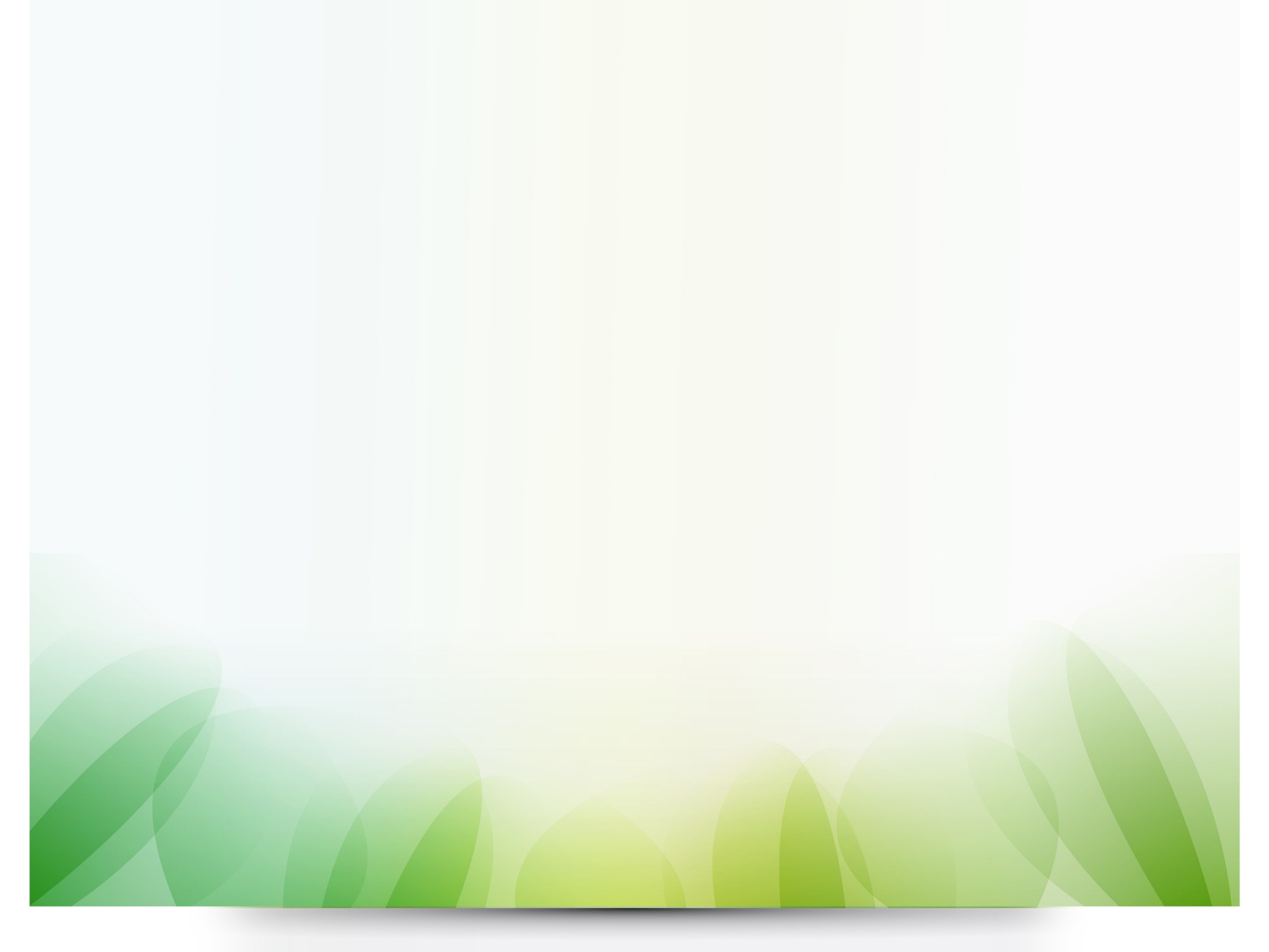 ФикусВ кадке вырос куст –И широк, и густ:Лист как кожаный,Плотно сложенный,Ствол бузиновый,Как резиновый.
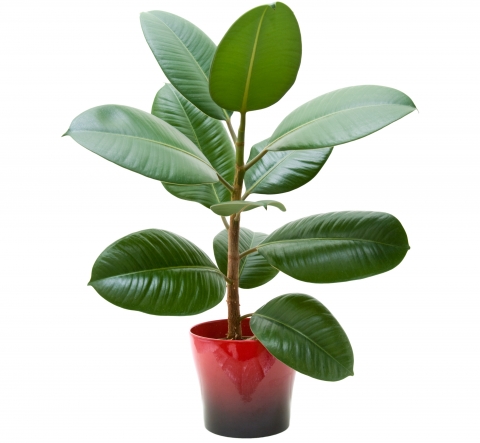 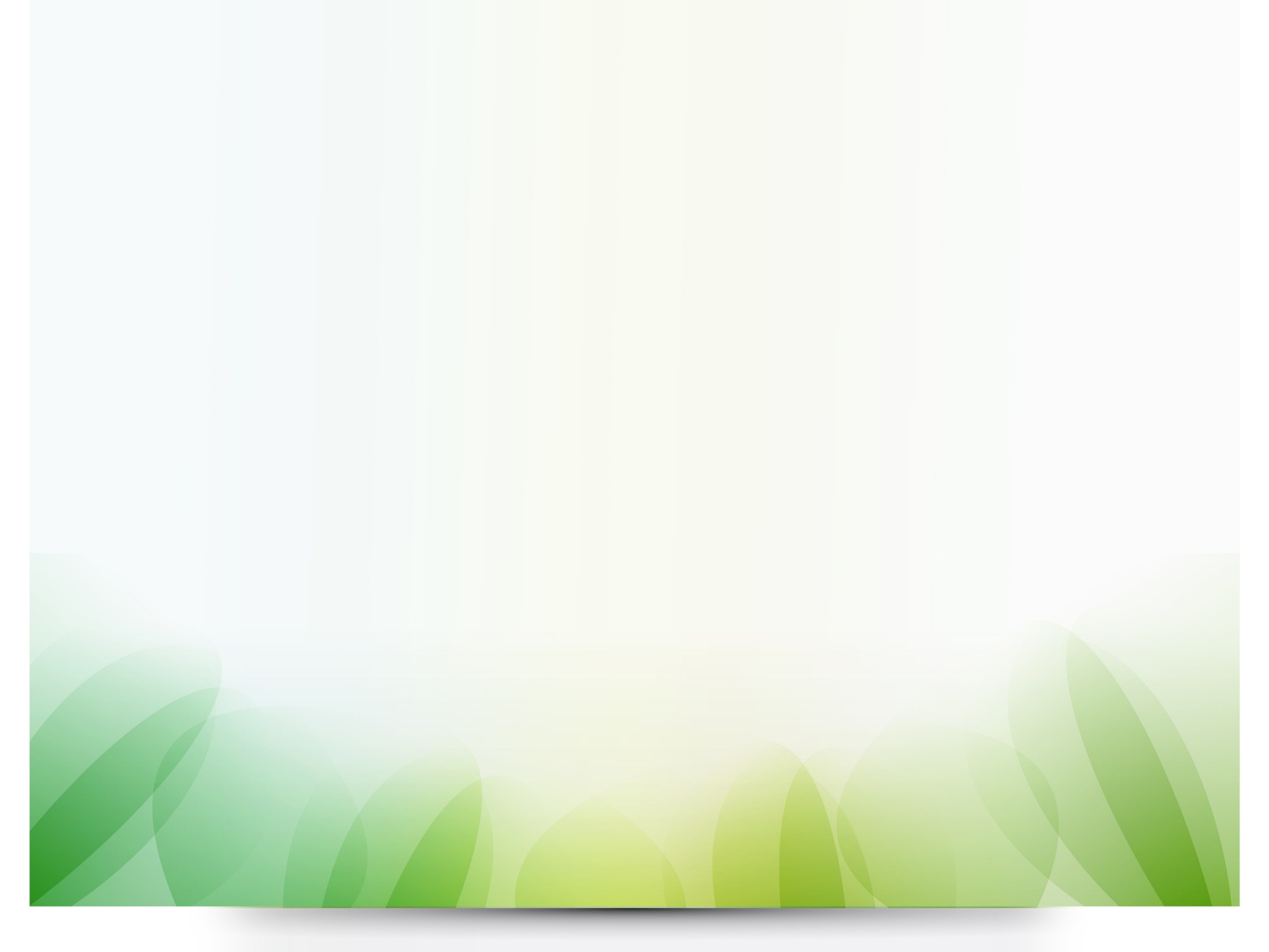 КактусЕжик зеленый в горшочке живет, Ежик неделями воду не пьет, Но зацветает всегда по веснеКактус, растущий на нашем окне.
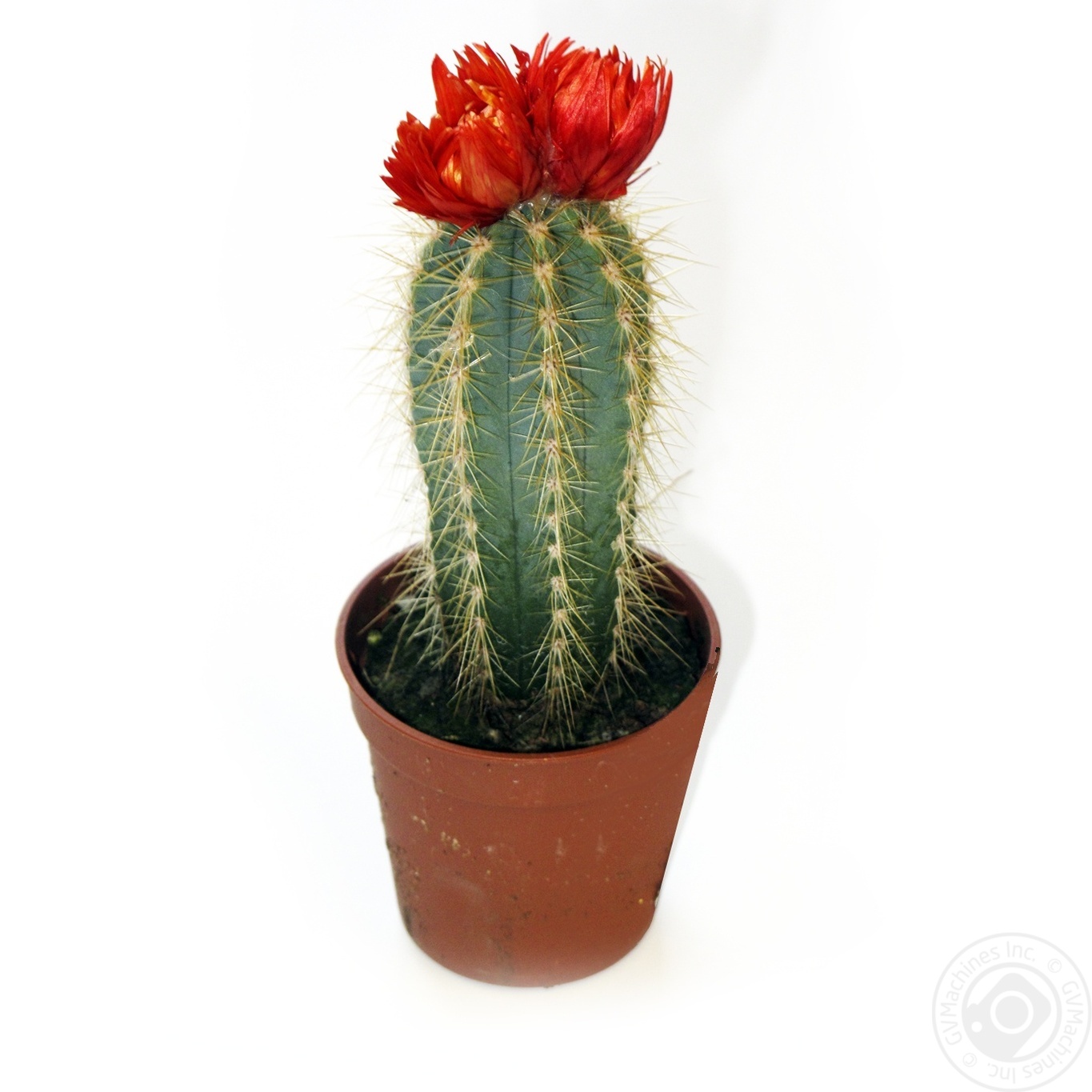 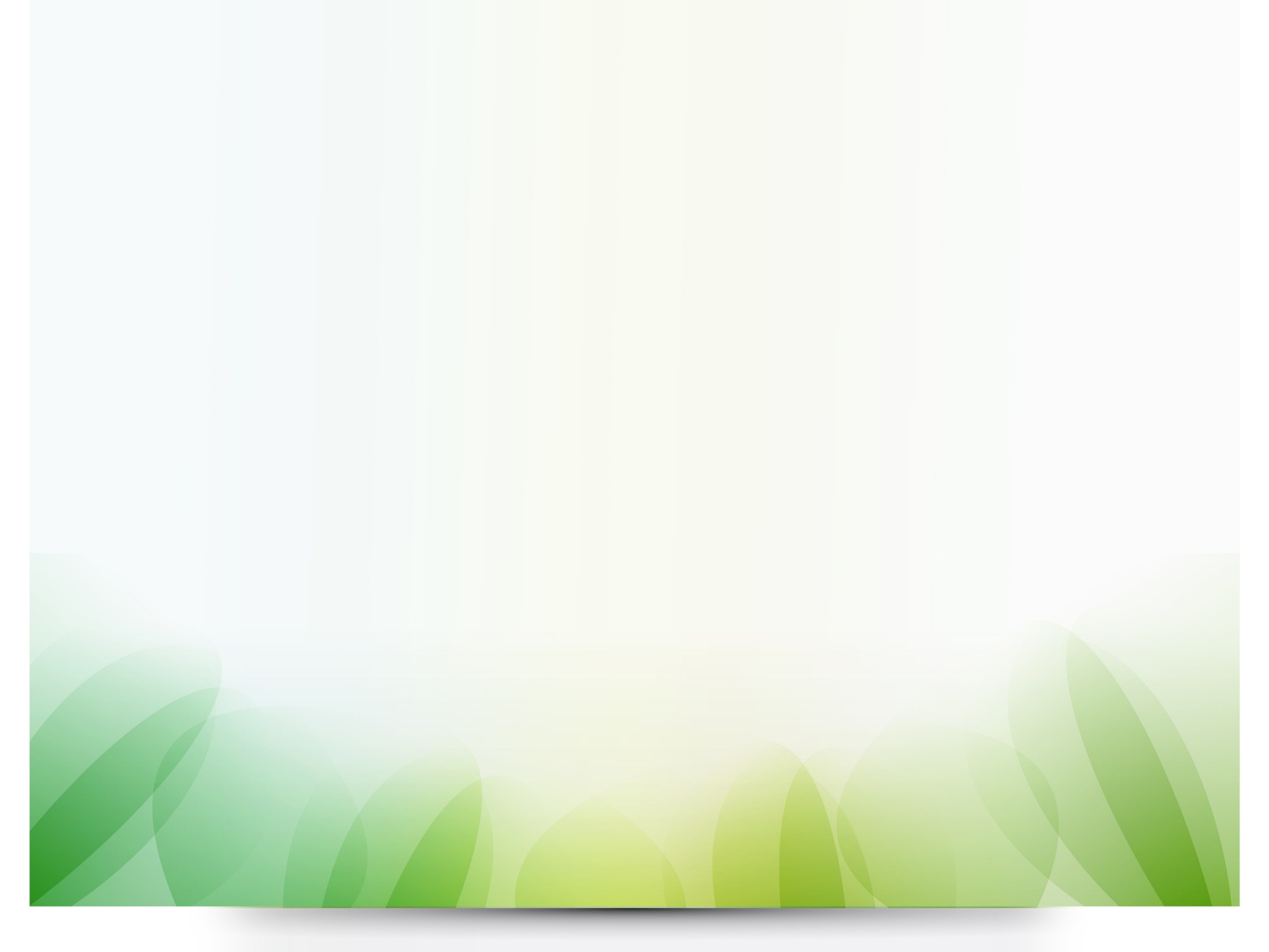 Сенполия  (Фиалка)
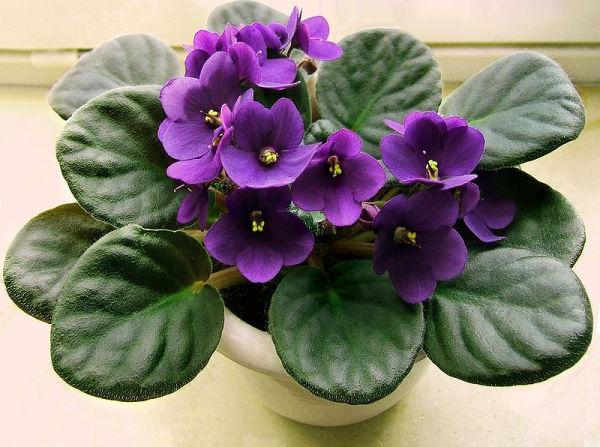 Меня фиалкою зовут.
Так называй меня 
и ты. 
Пусть на окне твоем
 растут
Мои веселые цветы.
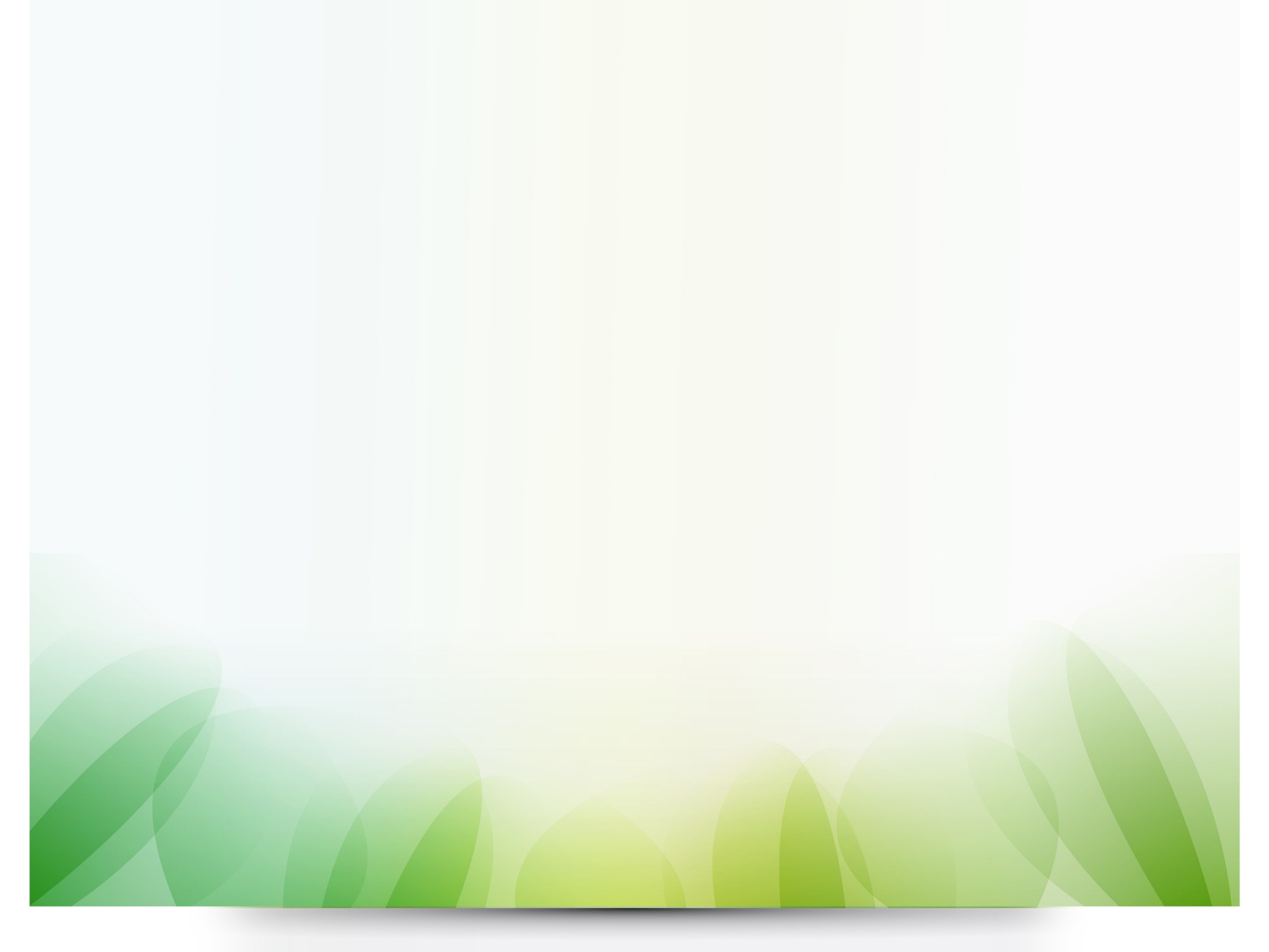 АлоеЯ тоже в комнате расту,И пусть я без цветов-Тебе я ранки залечу Без всяких докторов.
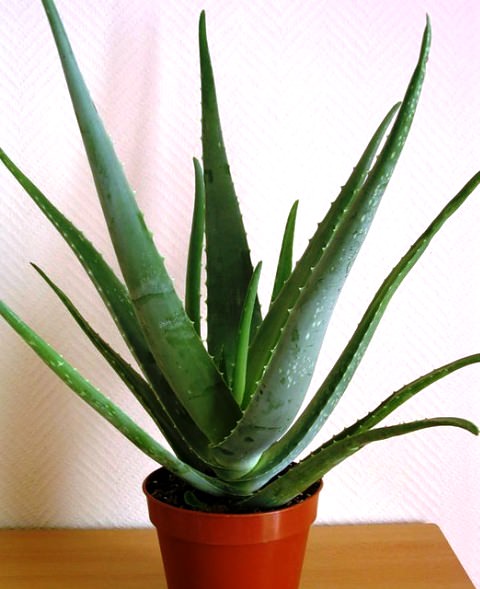 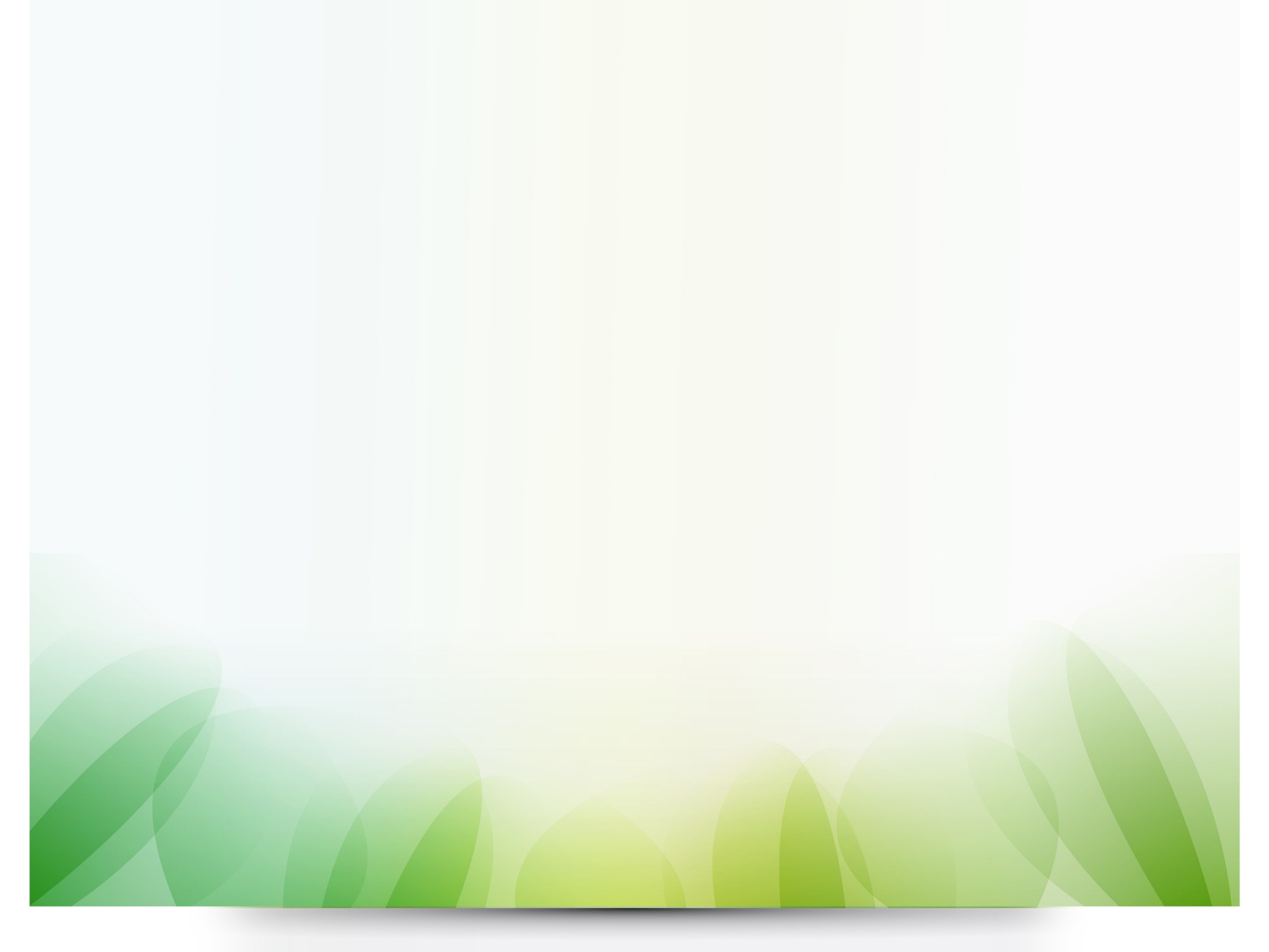 БегонияВот цветет бегония, Пышная красавица. Красотой своей она Во всем мире славится.
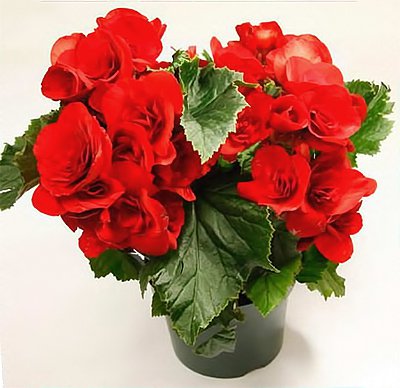 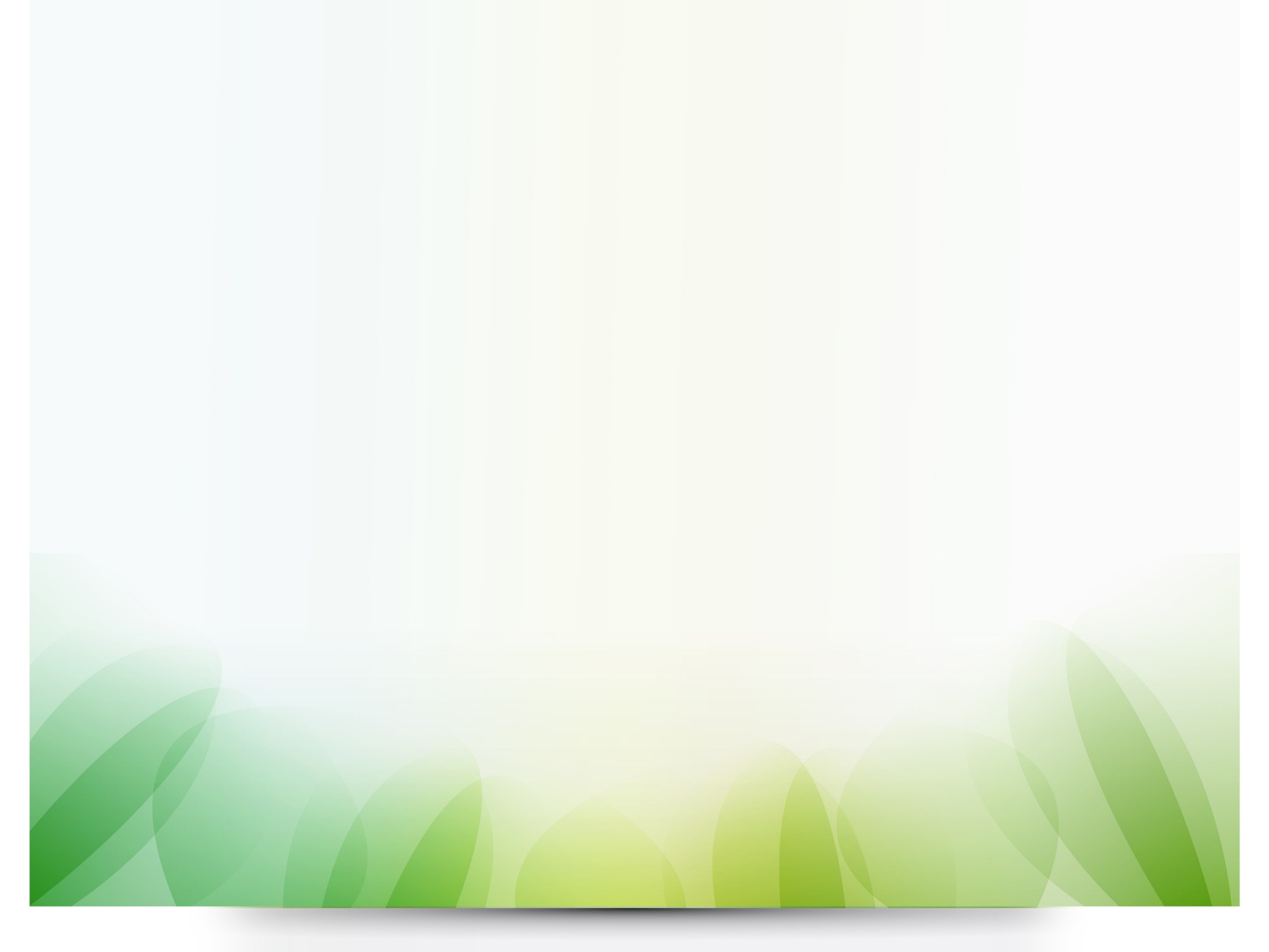 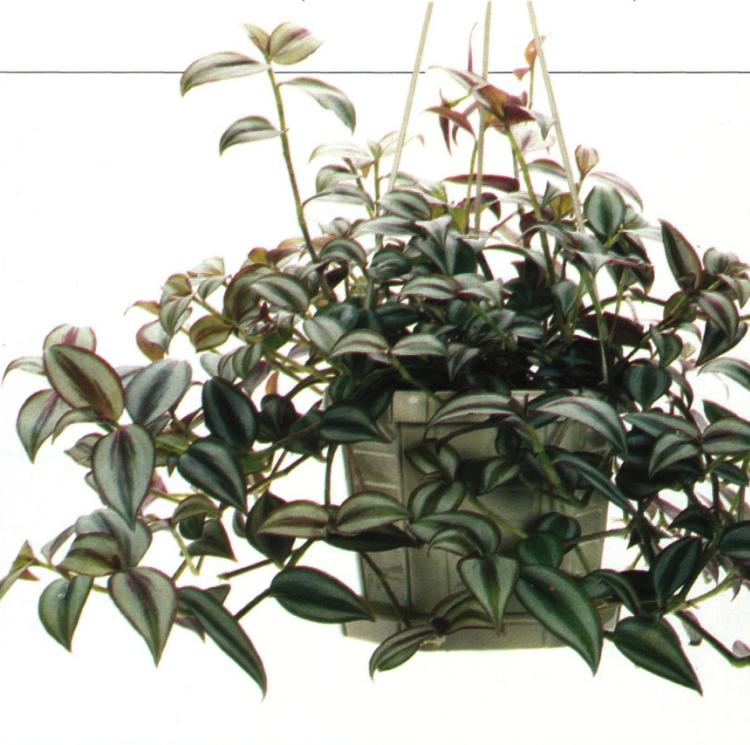 ТрадесканцияТрадесканцией зовусь я, В светлом зале любо мне,Занавесочкой зеленой Я спускаюсь по стене.
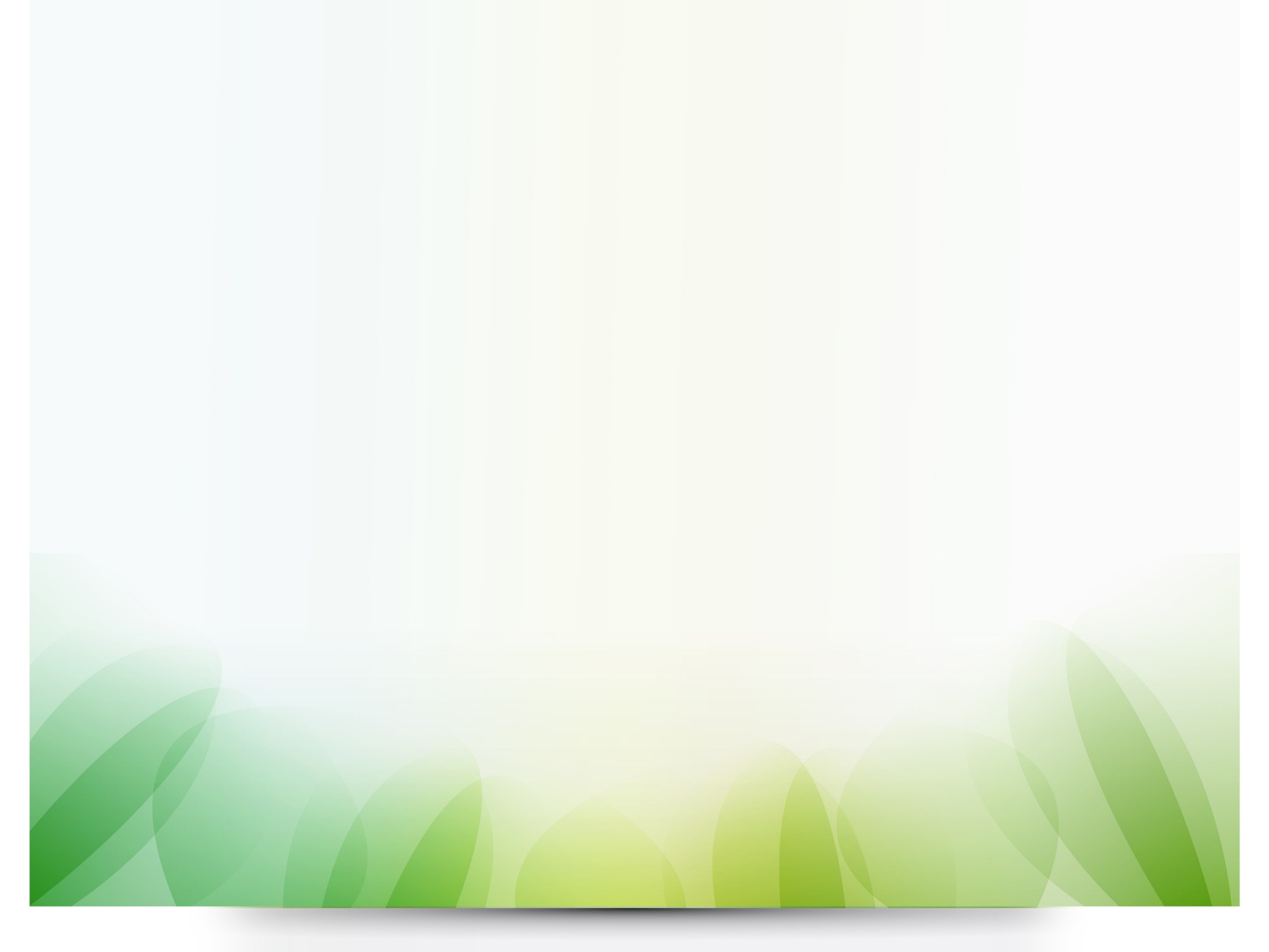 Бальзамин(Ванька мокрый)На  окне цветочков много, Только мокрый – он один: Мокрым Ванькой называют Всем известный бальзамин. Яйцевидной формы листья –  Лист блестящий,  В зубьях край. Влагу очень Ванька любит –  Так что, помни, поливай!
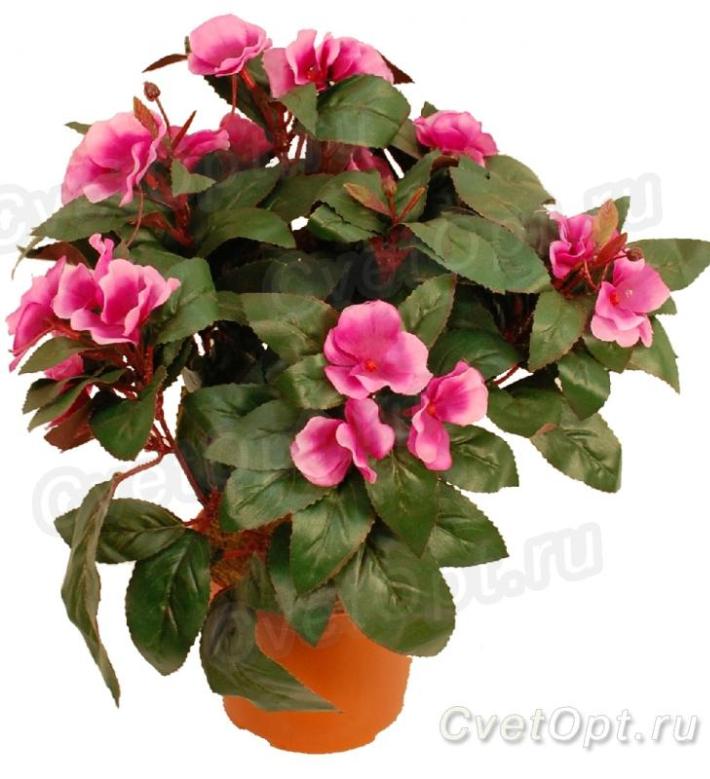 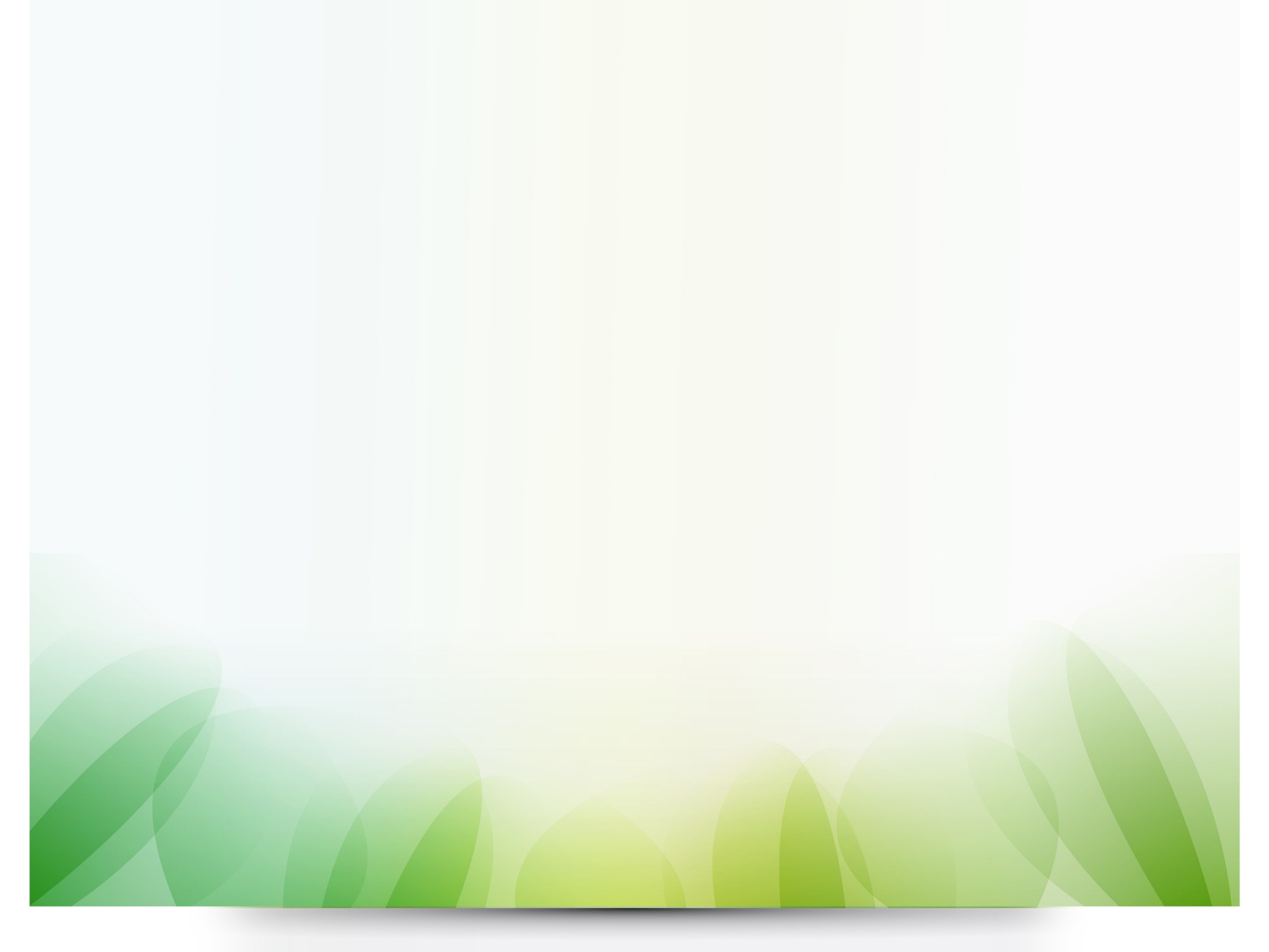 Сансевиерия(Щучий хвост)Щучий хвост Пошел в рост:Не в пруду, не в речке –На окне, у печки.
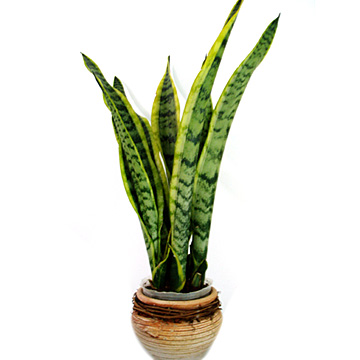 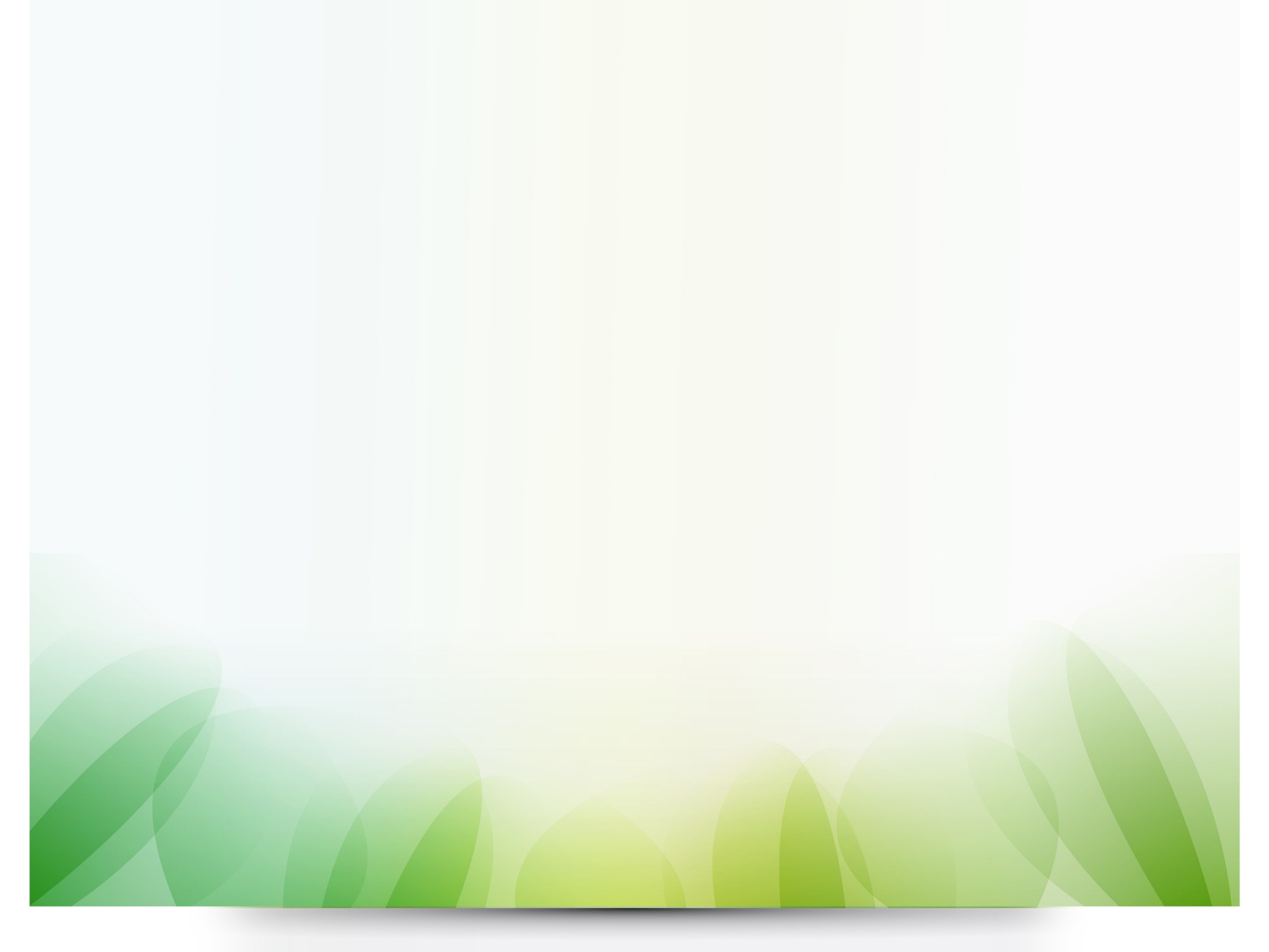 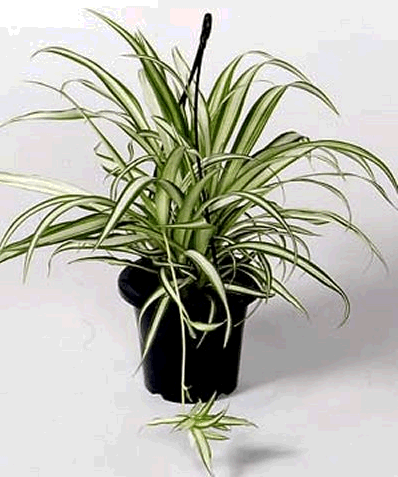 Хлорофитум
Своими  узкими листами
  Озеленю ваш дом,
И всех отдельными кустами  
  Я награжу потом.
 Своих детей очень люблю –
  Их при себе я сохраню.
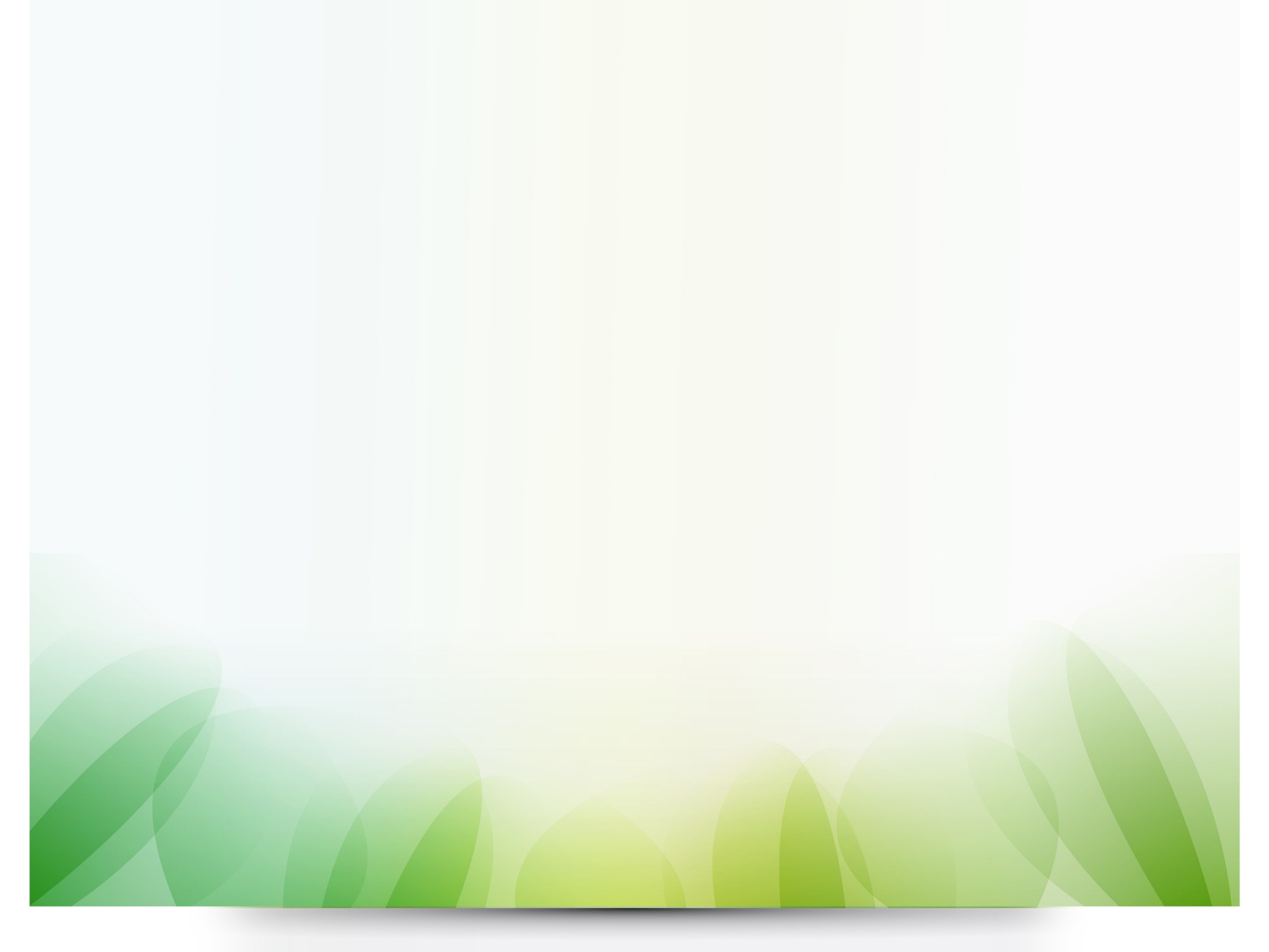 Папоротник  нефролепсис
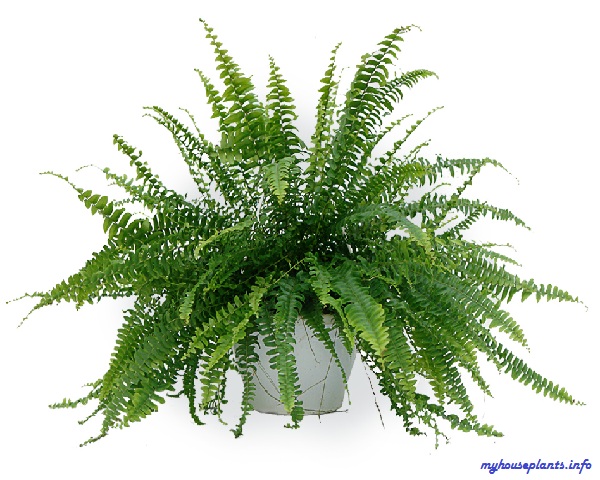 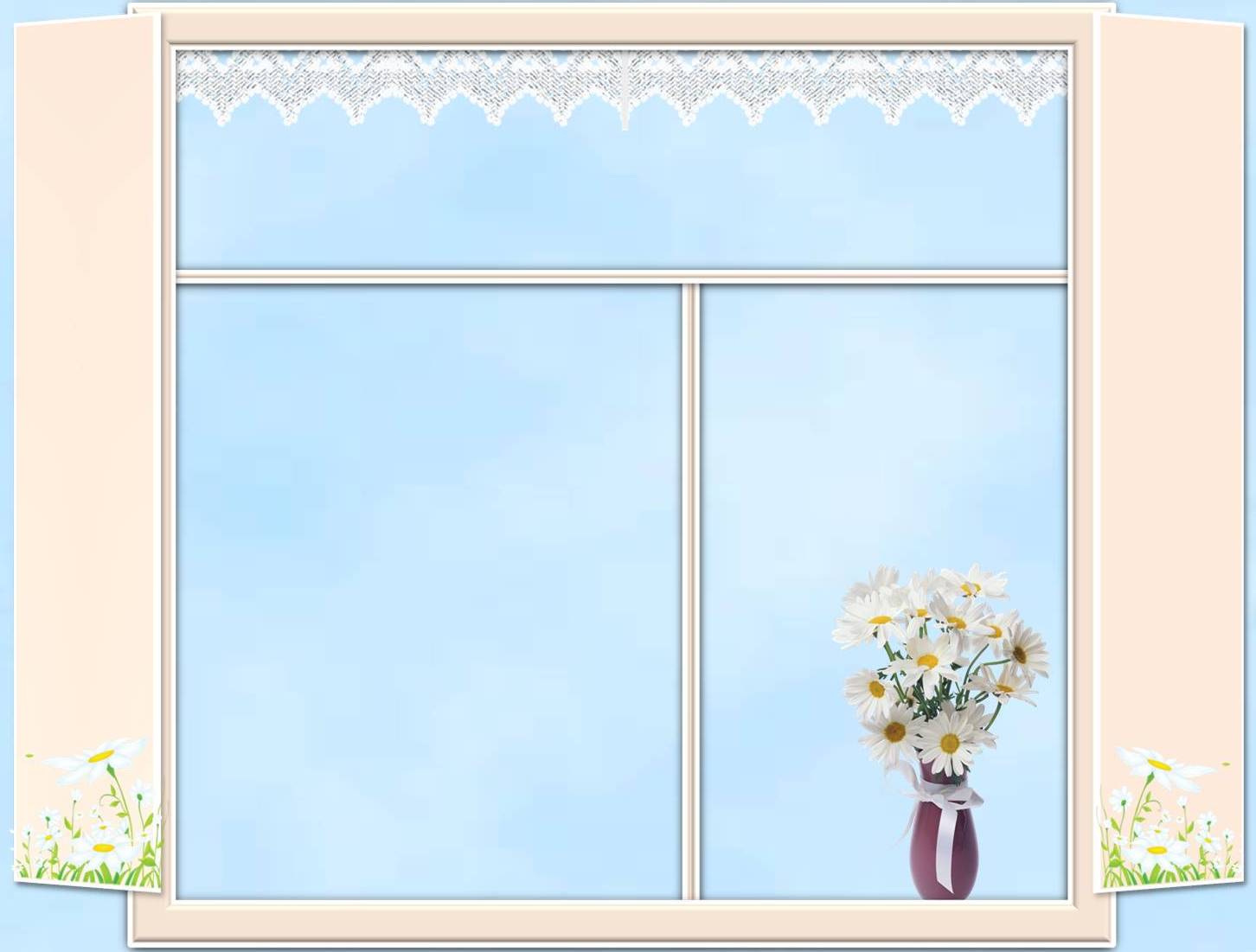 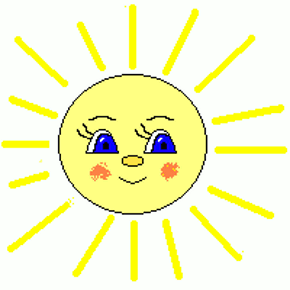 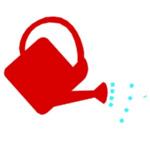 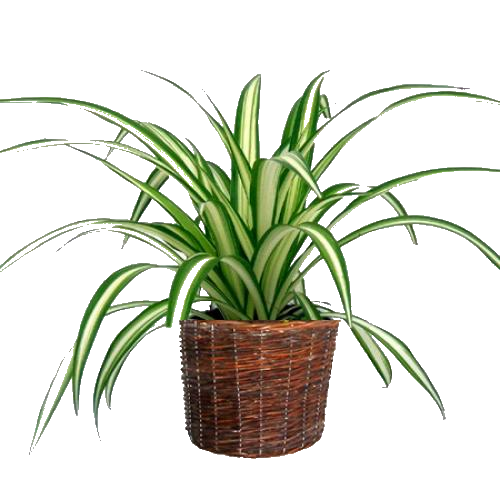 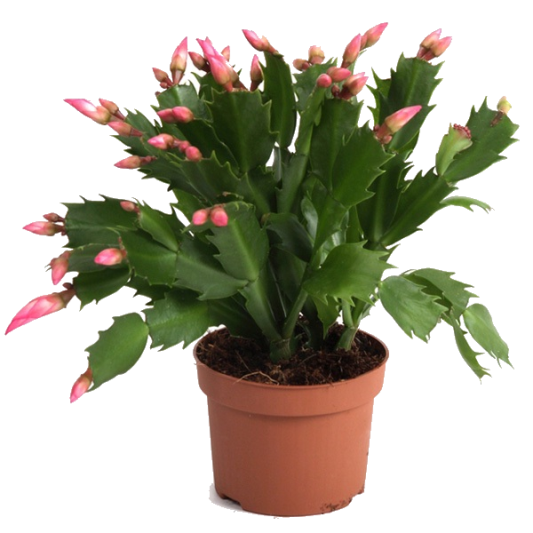 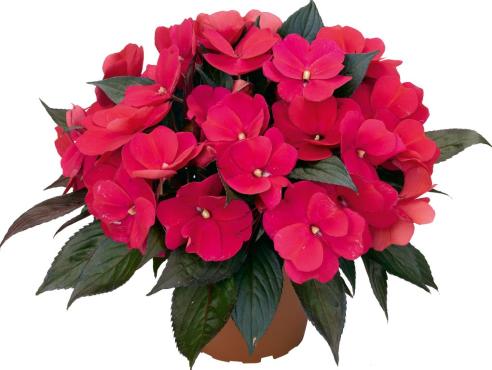 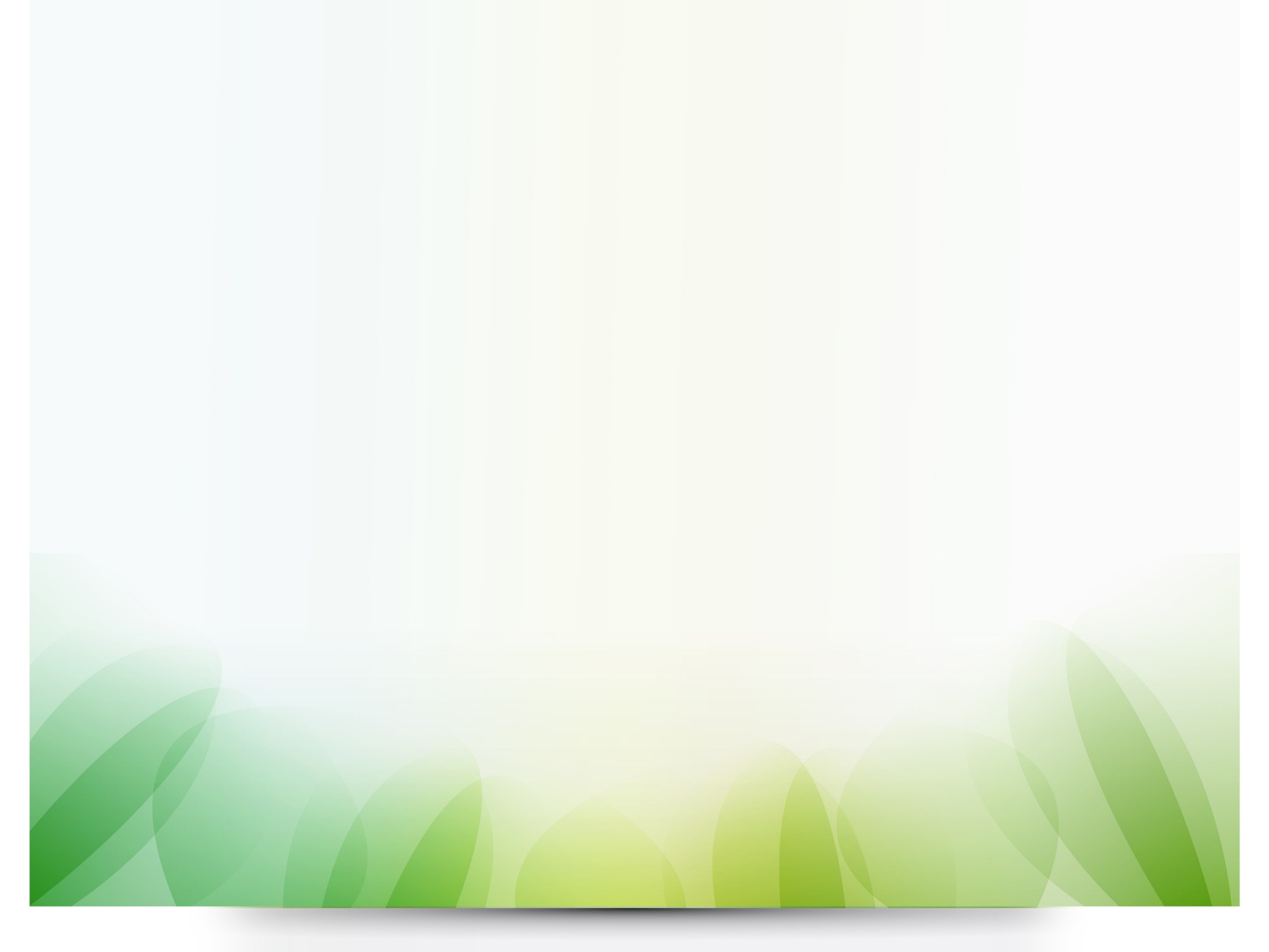 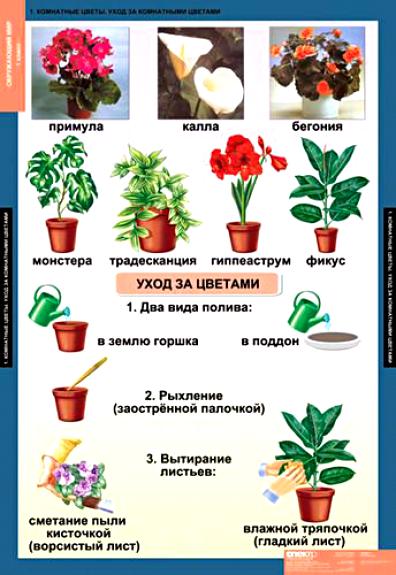 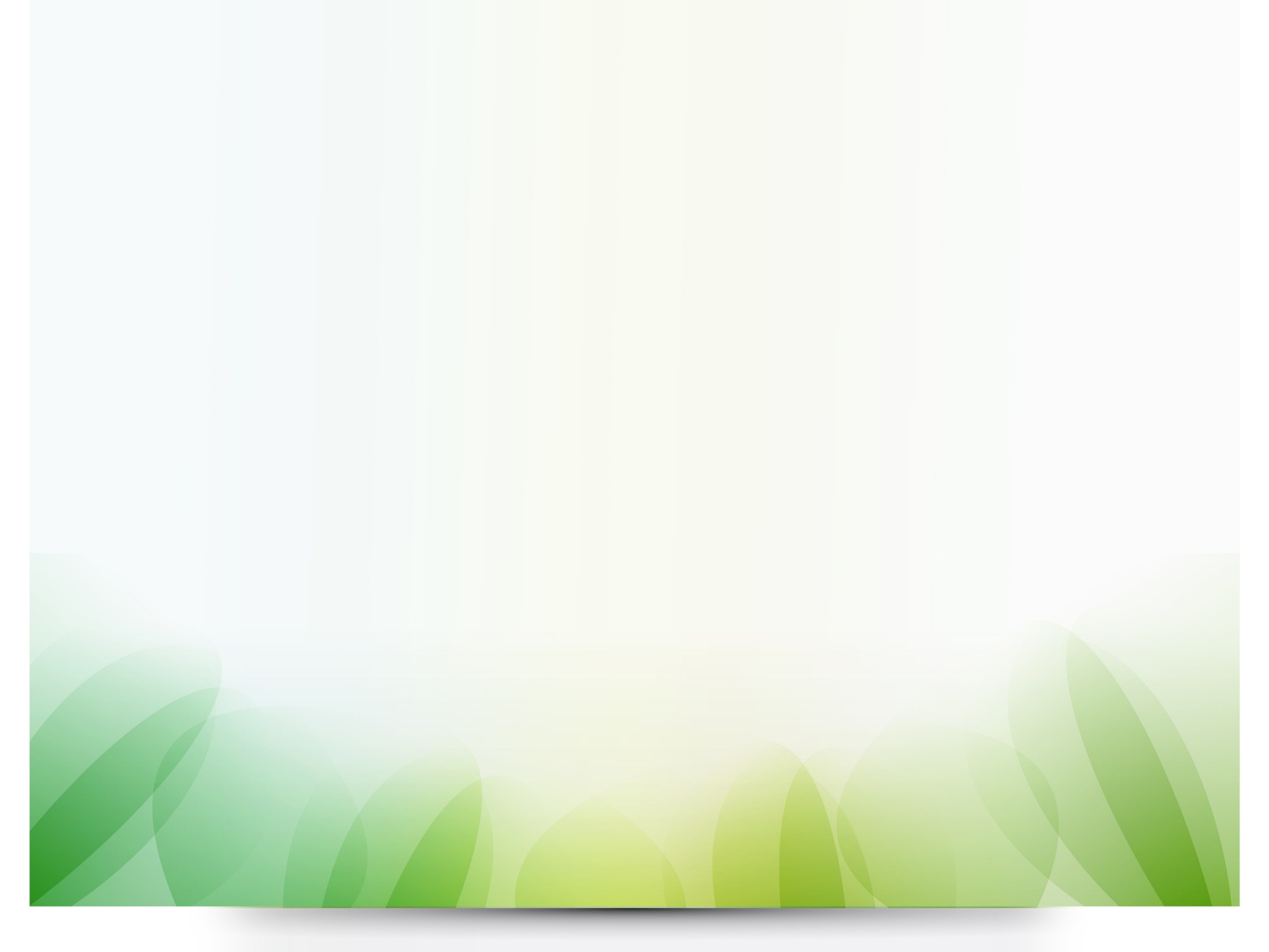 Благодарюза внимание!
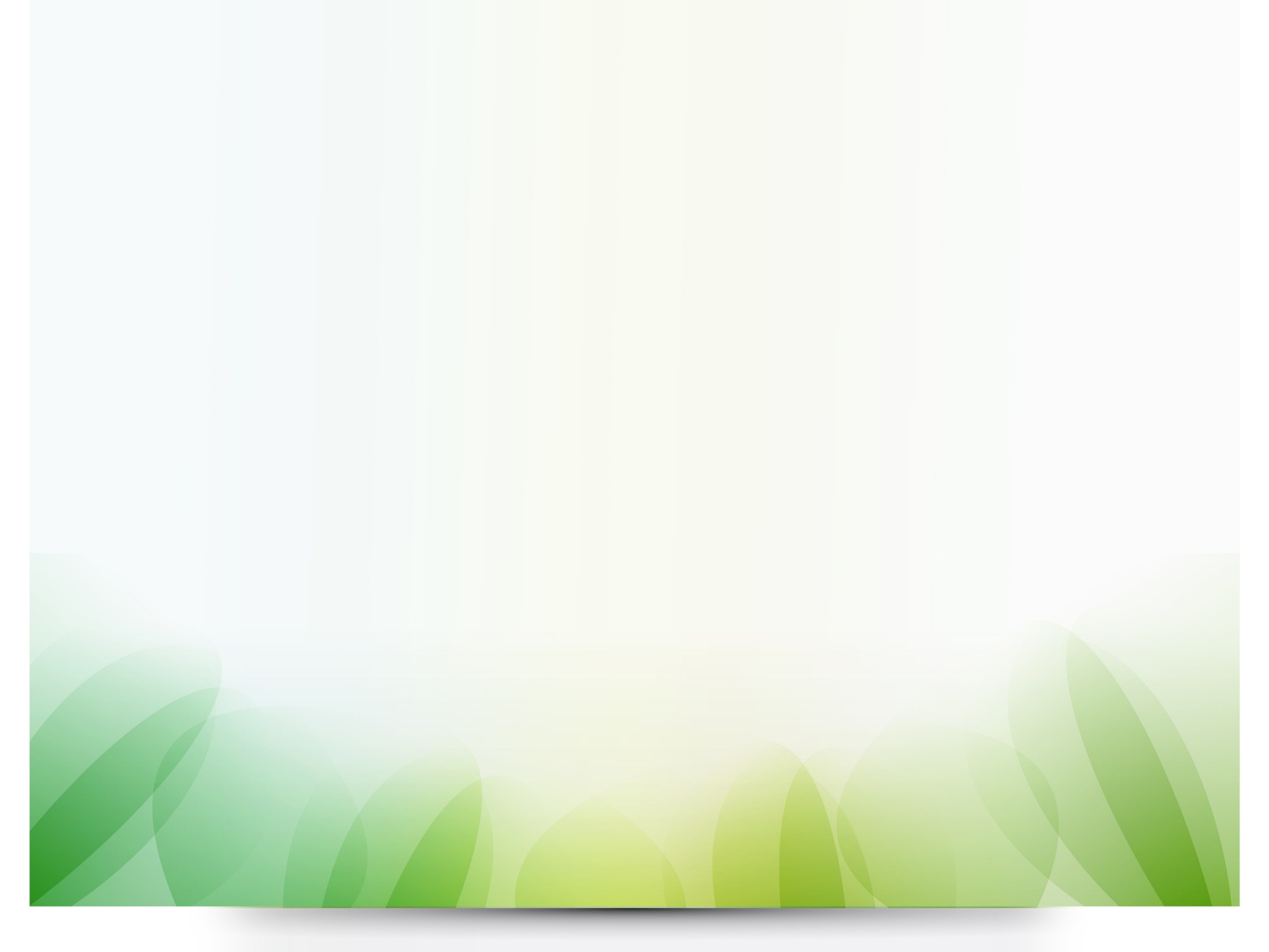 Использованные материалы
Автор шаблона Горяйнова Екатерина   http://pedsovet.su/load/390 
Нищева Н.В. Комнатные растения. Наглядно-методическое пособие. Издательство «ДЕТСТВО-ПРЕСС», 2004.
Слайд 1 - http://flowers-pictures.nanopics.ru/view/15945125 
Слайд 3 - http://kaschpo.ru/
Слайд 4 - http://www.liveinternet.ru/users/4778557/post247117505/  
Слайд 5 - http://spinet.ru/index.php?id=1061&task=content  
Слайд 6 - http://www.liveinternet.ru/users/5821468/page18.shtml   
Слайд 7 - https://zakaz.ua/ru/metro26026900000000/%D0%BA%D0%B0%D0%BA%D1%82%D1%83%D1%81 
Слайд 8 - http://fb.ru/article/89027/fialka-v-dome-primetyi-nujno-znat    
Слайд 9 - http://cherry-lady.com.ua/legendy/118-aloe 
Слайд 10 - http://x-flowers.ru/53-pochemu-ne-cvetet-begoniya.html 
Слайд 11 - http://flowers-in-home.ru/category/allflowers/page/6/      
Слайд 12 - http://rus-img2.com/balzamin-foto         
Слайд 13 - http://www.asia.ru/ru/ProductInfo/436546.html   
Слайд 14 - http://www.liveinternet.ru/users/jocosity/rubric/1586872/friends/page2.html 
Слайд 15 - http://myhouseplants.info/dekorativno-listvennyie-rasteniya/nefrolepis-vozvyishennyiy/   
Слайд 16 - http://liubavyshka.ru/photo/17-0-53575
http://rus-img2.com/leyka-risunok
http://прожизнь.рф/semya/home/402-neprikhotlivye-domashnie-tsvety
Слайд 17 - http://www.100book.ru/komplekt_tablic_okruzhayushchij_mir_1_klass_14_tablic_b418208.html